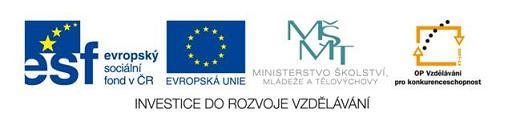 Modernizace výuky odborných předmětů
Reg. č.  projektu: CZ.1.07/1.1.08/03.0032
ZÁKLADY MECHANIZACECVIČENÍ
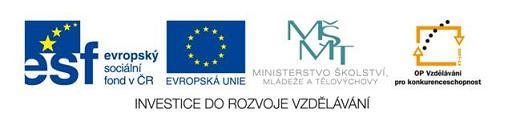 ROZMETADLA
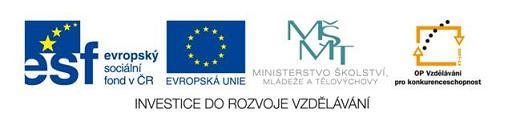 ROZMETADLA
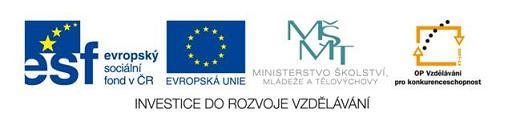 ROZMETADLA
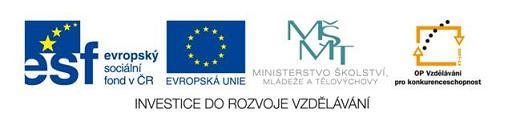 ROZMETADLA
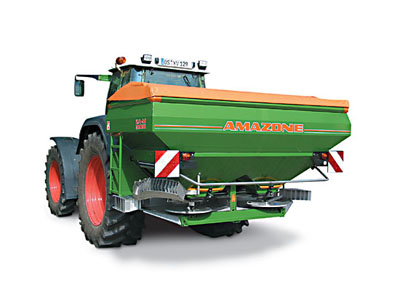 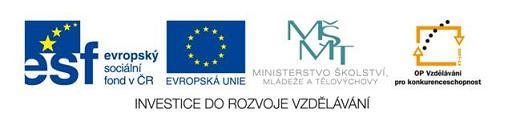 ROZMETADLA
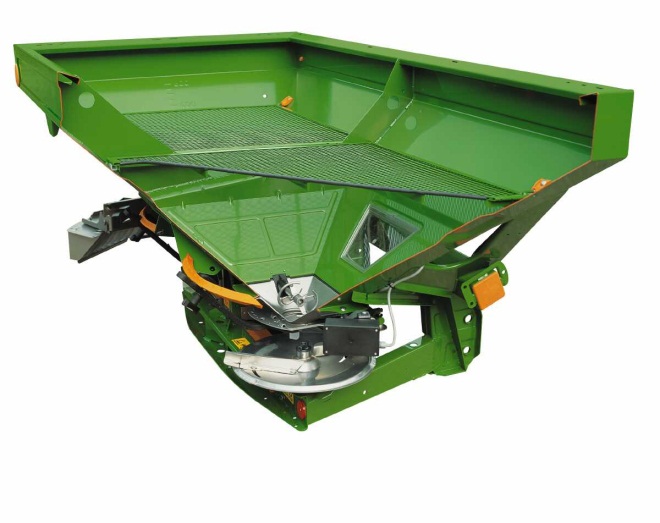 ROZMETADLA
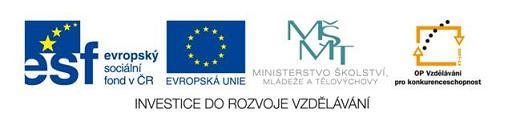 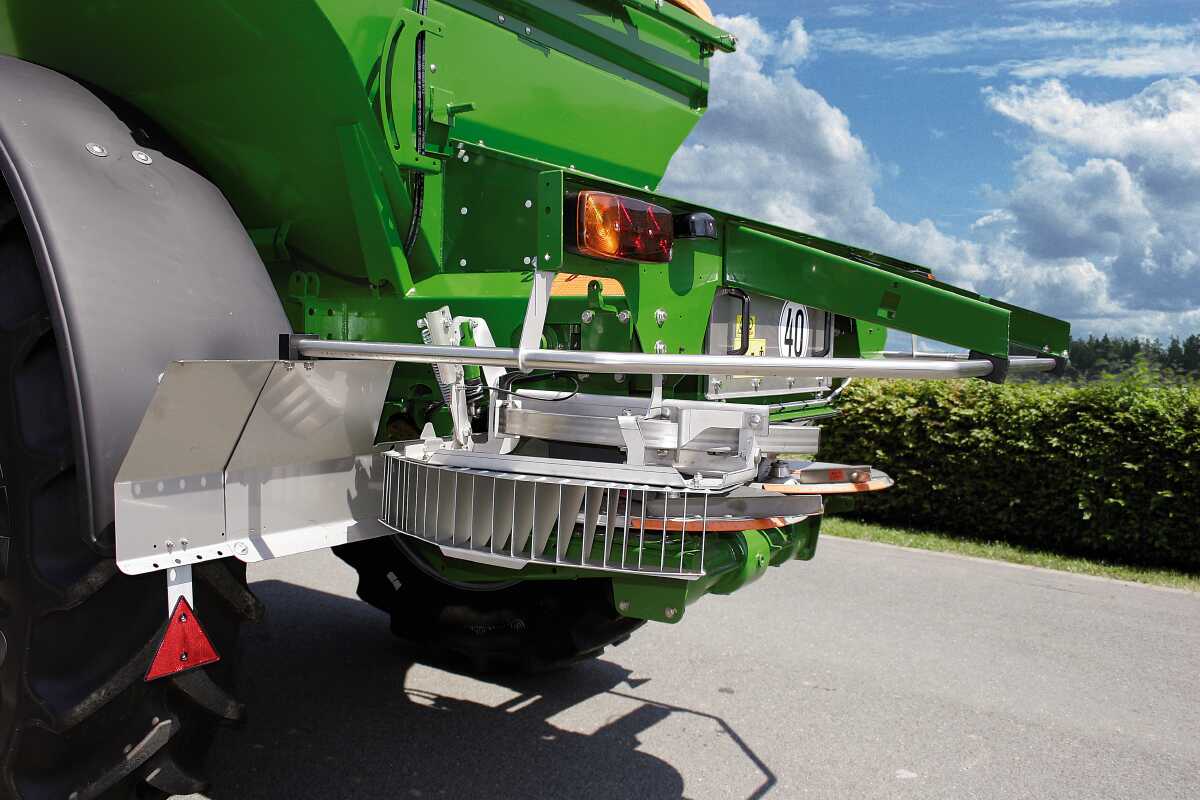 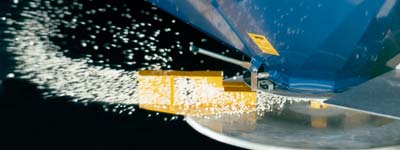 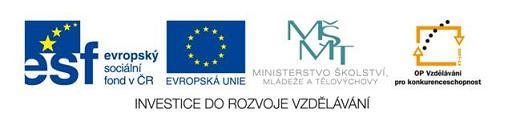 KEJDOVAČE
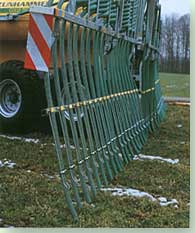 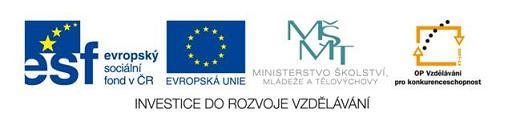 KEJDOVAČE
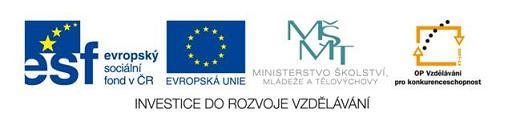 KEJDOVAČE
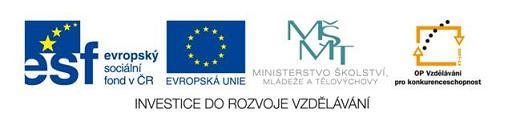 KEJDOVAČE
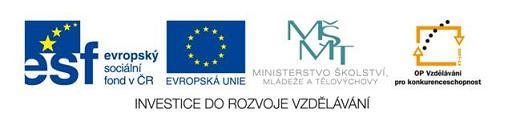 KEJDOVAČE
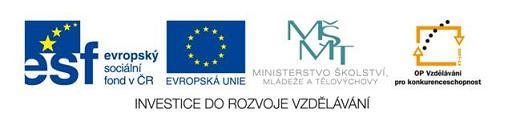 ZPRACOVÁNÍ PŮDY
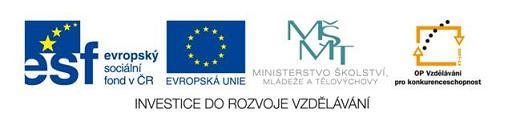 ZPRACOVÁNÍ PŮDY
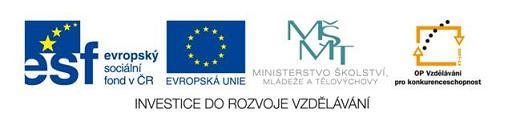 ZPRACOVÁNÍ PŮDY
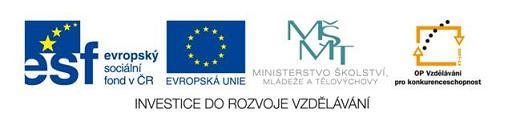 ZPRACOVÁNÍ PŮDY
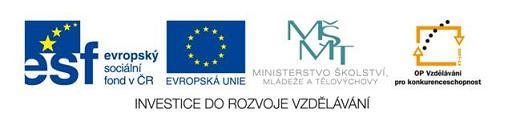 ZPRACOVÁNÍ PŮDY
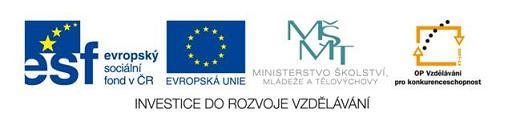 ZPRACOVÁNÍ PŮDY
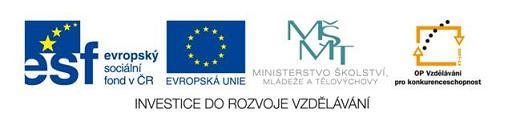 ZPRACOVÁNÍ PŮDY
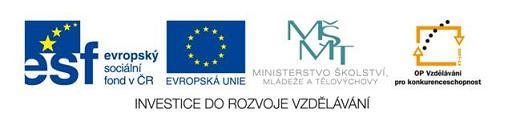 ZPRACOVÁNÍ PŮDY
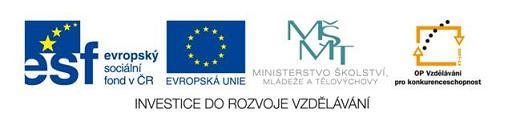 ZPRACOVÁNÍ PŮDY
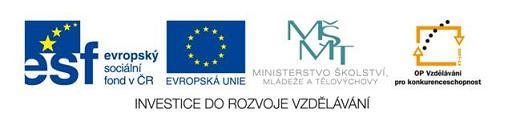 ZPRACOVÁNÍ PŮDY
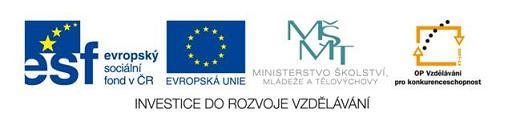 ZPRACOVÁNÍ PŮDY
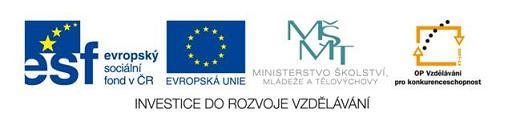 ZPRACOVÁNÍ PŮDY
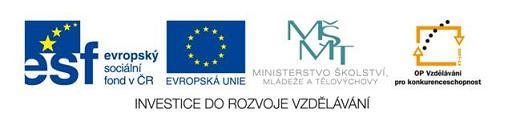 ZPRACOVÁNÍ PŮDY
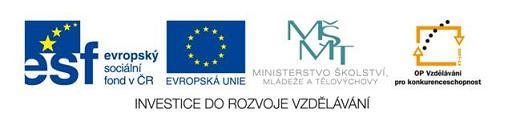 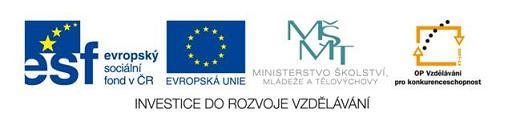 ZPRACOVÁNÍ PŮDY
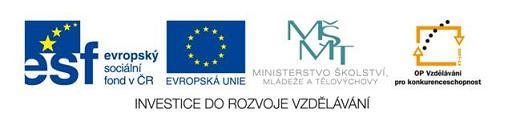 ŽACÍ  STROJE
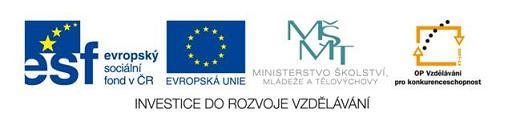 ŽACÍ  STROJE
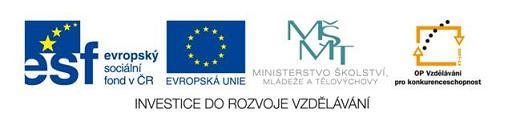 ŽACÍ  STROJE
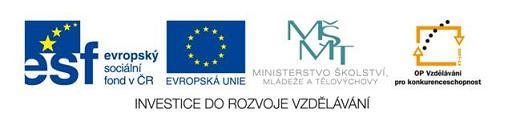 ŽACÍ  STROJE
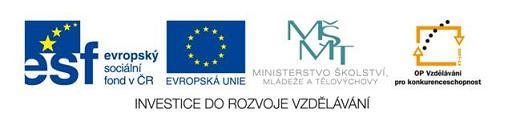 ŽACÍ  STROJE
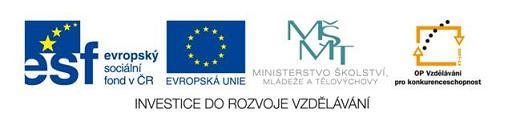 ŽACÍ  STROJE
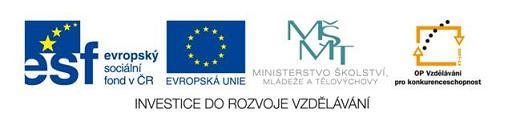 ŽACÍ  STROJE
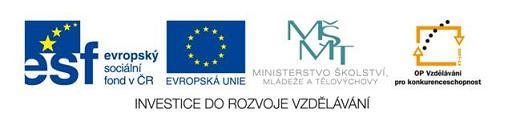 ŽACÍ  STROJE
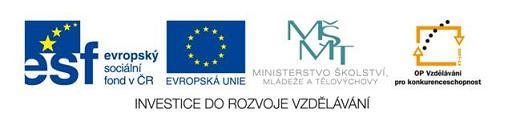 ŽACÍ  STROJE